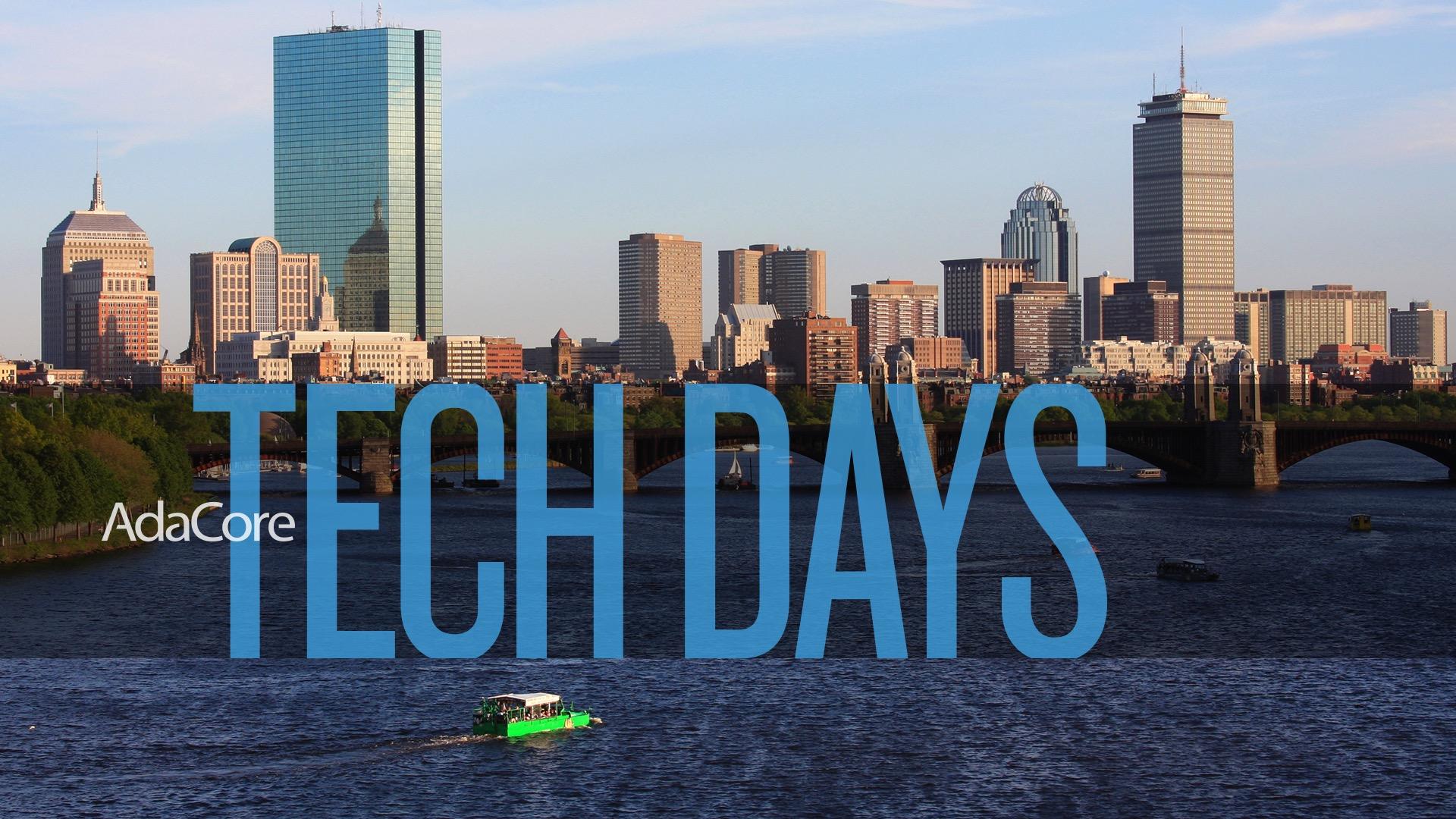 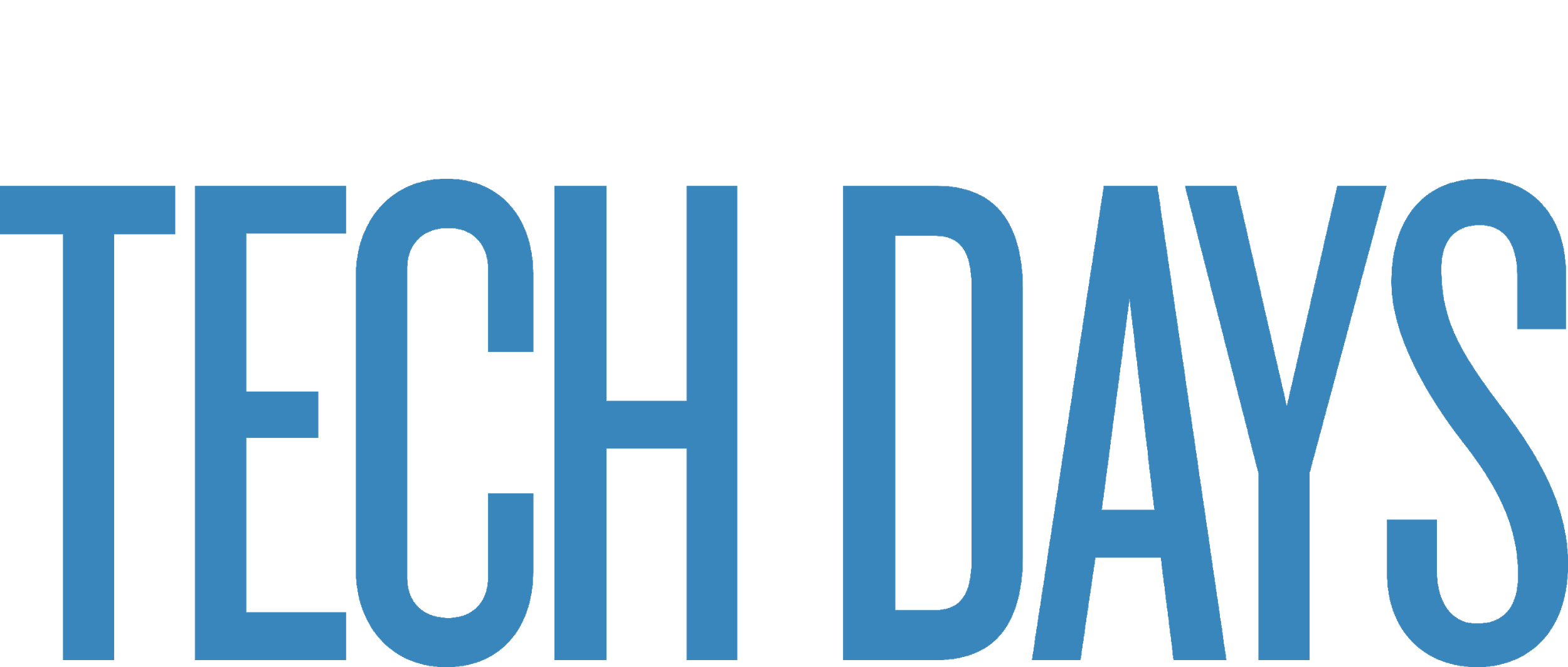 Covering CWE with Programming Languages and Tools
Robert Tice
Technical Account Manager
What is a CWE?
Formal list of software weakness types:

Common language

Standard measuring stick for software security tools

Baseline for weakness identification, mitigation, and prevention
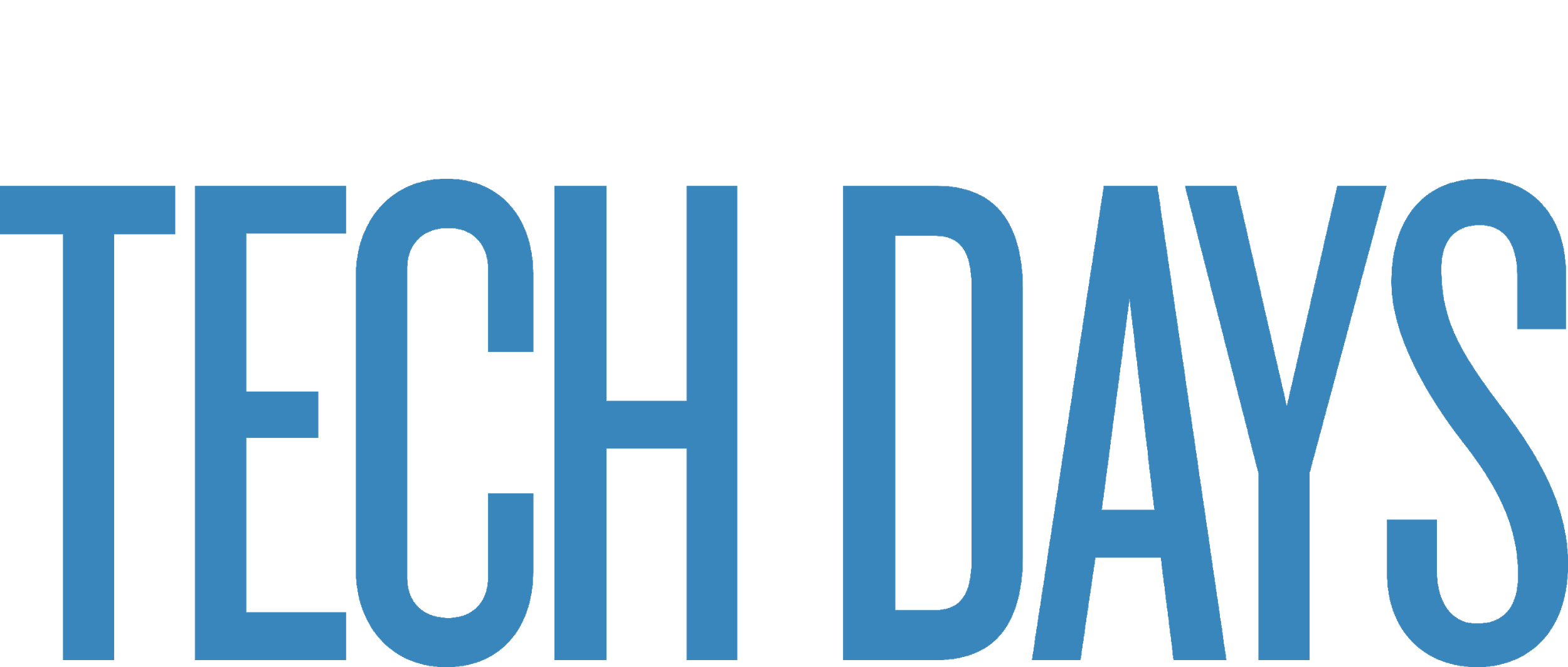 Prevention vs Mitigation
Prevention

Entirely absent from application.
Mitigation

Reduced risk but may exist.
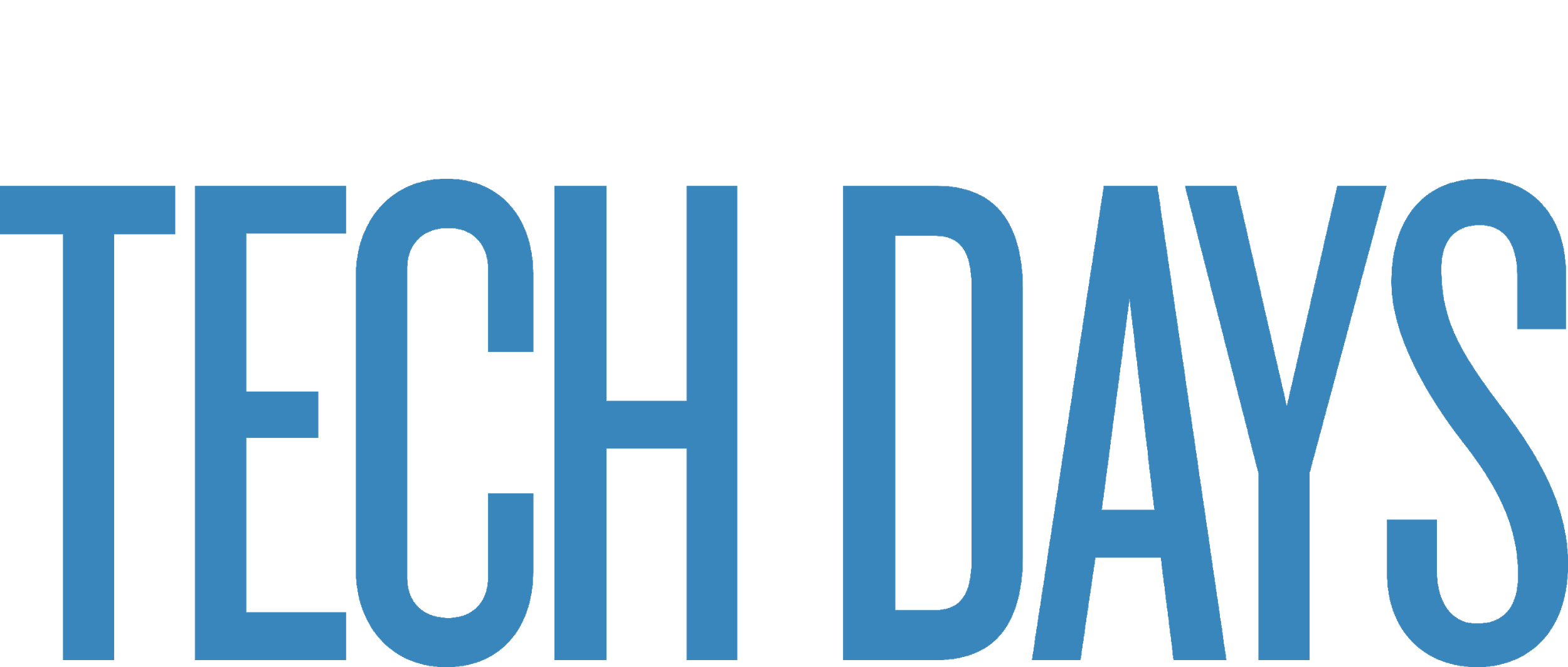 Universal vs Application Specific
Universal

All software should be free of these vulnerabilities. i.e. buffer overflow
Application Specific

Dependent on the application. i.e. SQL Injection
We will talk about these
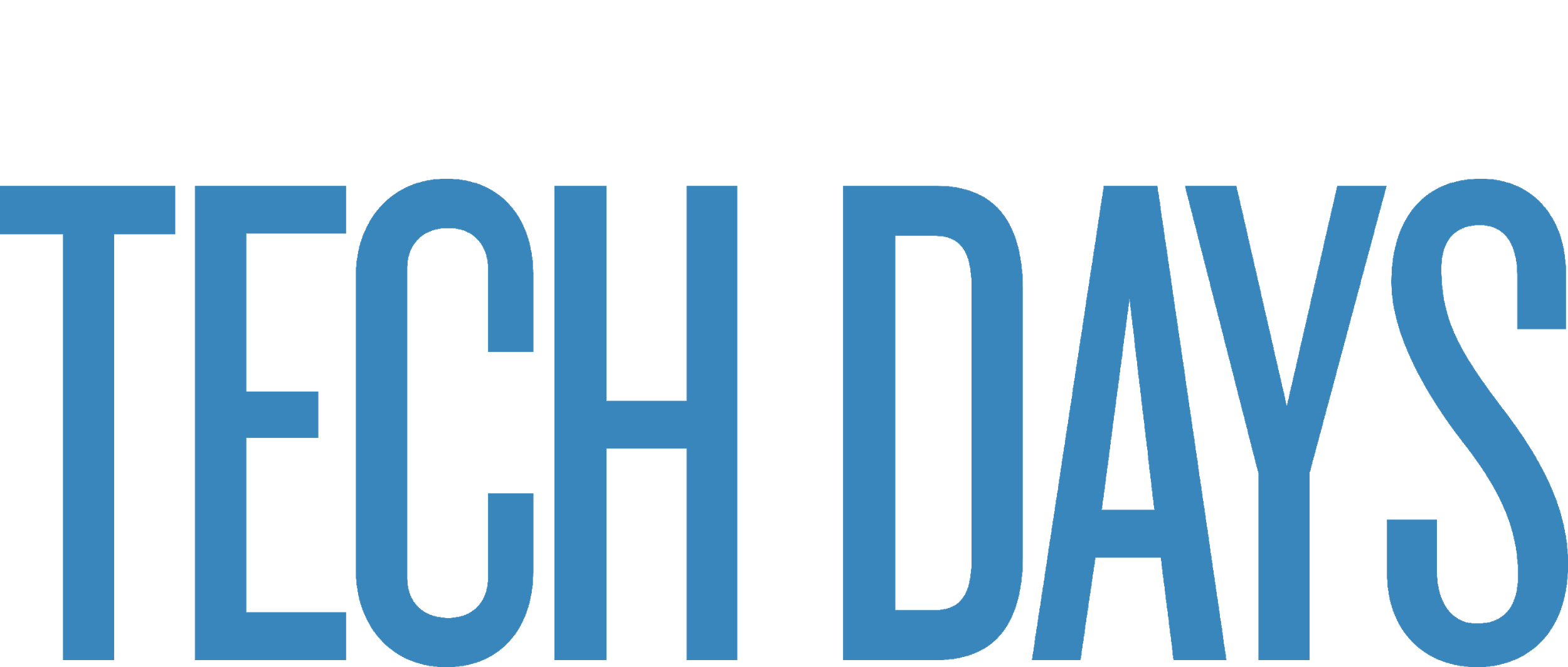 CWEs Prevented by Ada
These relate to specific features of other languages
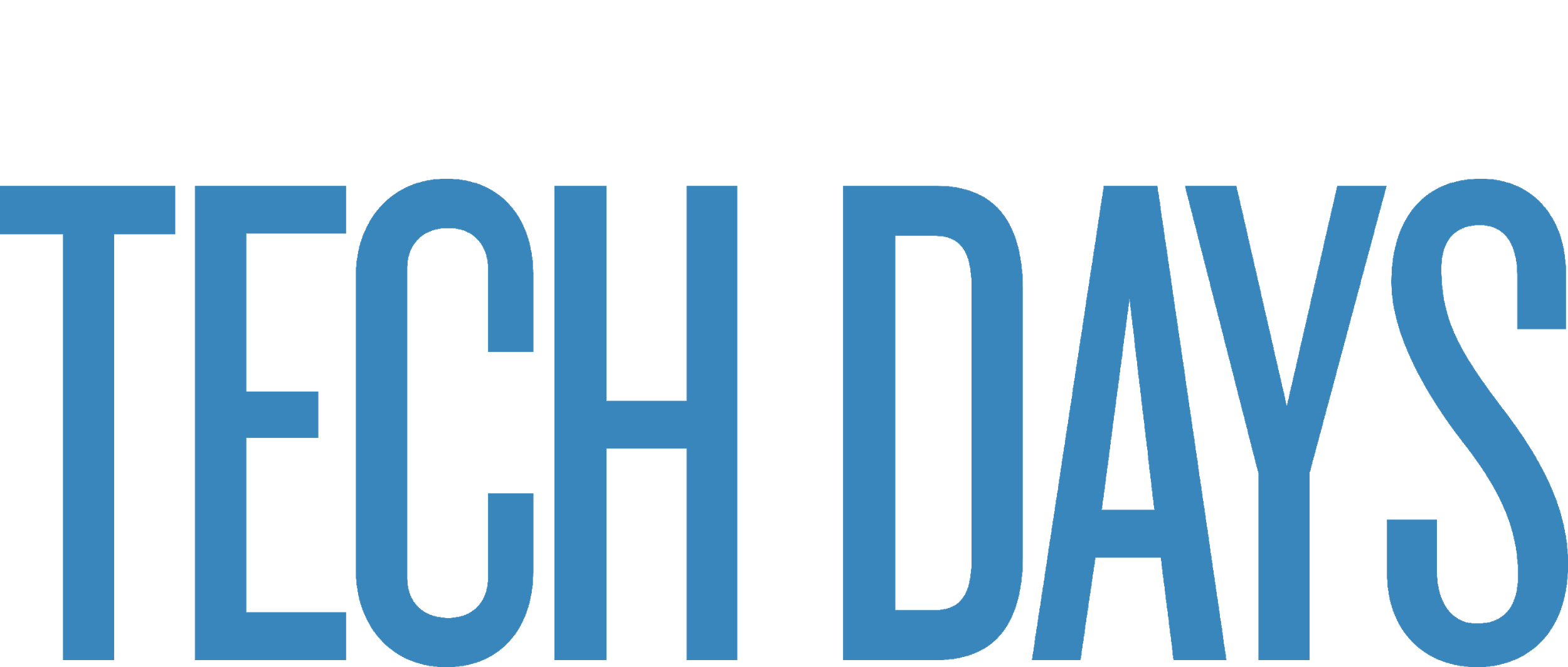 CWEs Prevented by Ada
These relate to general problems and constructs of other languages
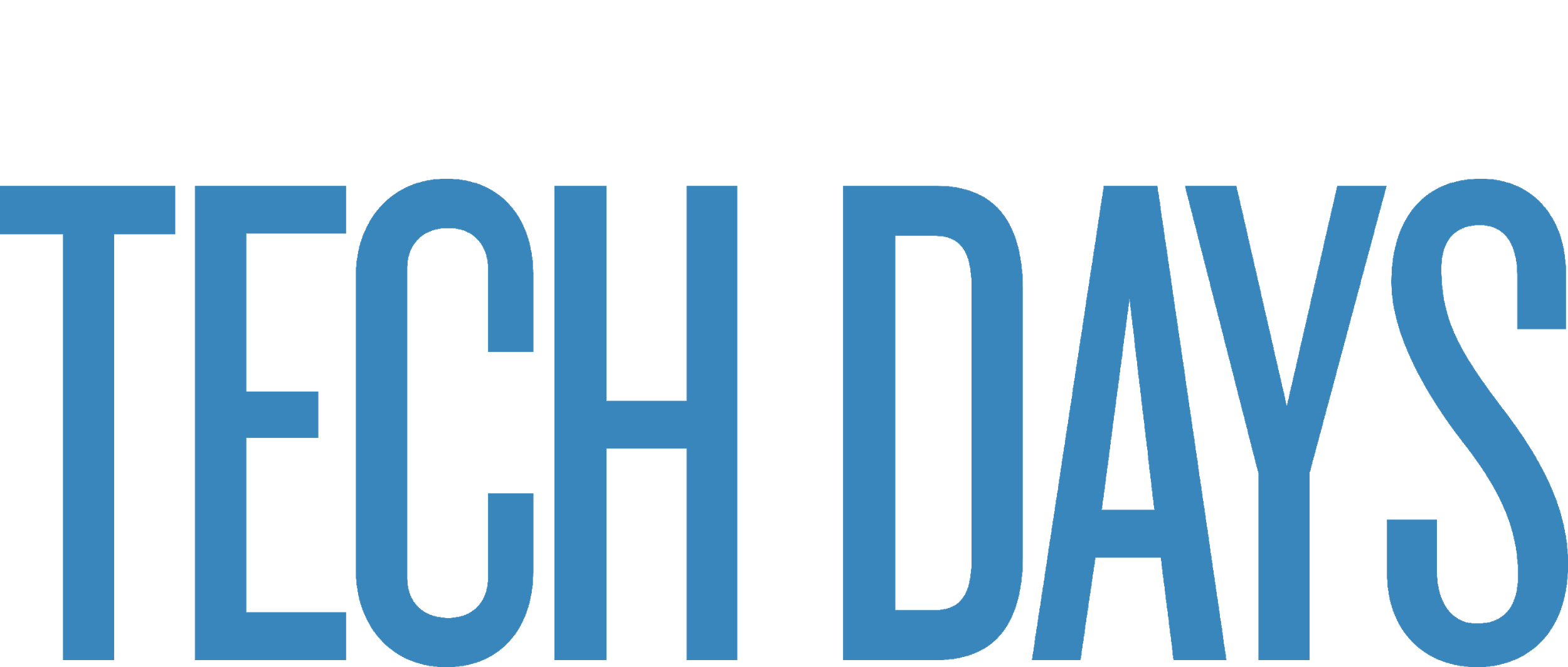 CWEs Mitigated by Ada (runtime checks)
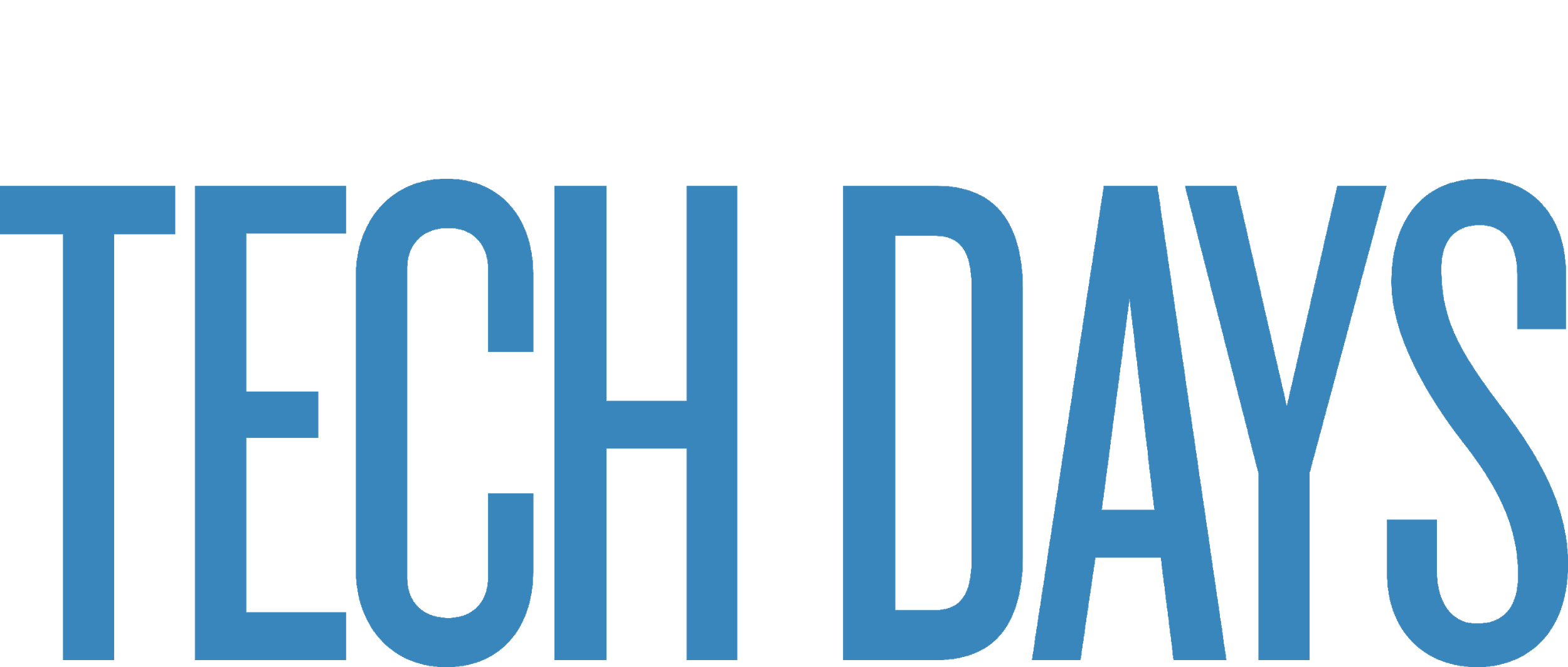 * 2011 CWE/SANS Top 25 Most Dangerous Software Errors (https://cwe.mitre.org/top25/)
CWE-120: Buffer Copy without Checking Size of Input (‘Classic Buffer Overflow’)
void foo(int* arr, int length) {	for(int i = 0; i < length; i++) {    		arr[i]++;	}}void bar() {	int myArray[10];	// init the array	for(int i = 0; i < 10; i++)    		myArray[i] = 0;	// or	memset(&myArray[0], 0, 10 * sizeof(myArray[0]));	foo(&myArray[0], 30);}
type My_Array_Type is array (Natural range <>) of Integer;

procedure Foo (Arr : in out My_Array_Type)
is
begin
	for I in Arr'Range loop
    		Arr (I) := Arr (I) + 1;
	end loop;
end Foo;

procedure Bar
is
	My_Array : My_Array_Type (1 .. 10) := (others => 0);
begin
	-- no accidental length computation
	-- no accidental buffer overflow because of a typo
	Foo (Arr => My_Array);
end Bar;
type My_Array_Type is array (Natural range <>) of Integer;procedure Foo (Arr : in out My_Array_Type; Len : Natural)isbegin	for I in 1 .. Len loop    		Arr (I) := Arr (I) + 1;	end loop;end Foo;procedure Baris	My_Array : My_Array_Type (1 .. 10) := (others => 0);begin	Foo (Arr => My_Array, Len => 30);end Bar;
Buffer overflow!
raised CONSTRAINT_ERROR : 
buffer_overflow.adb:7 index check failed
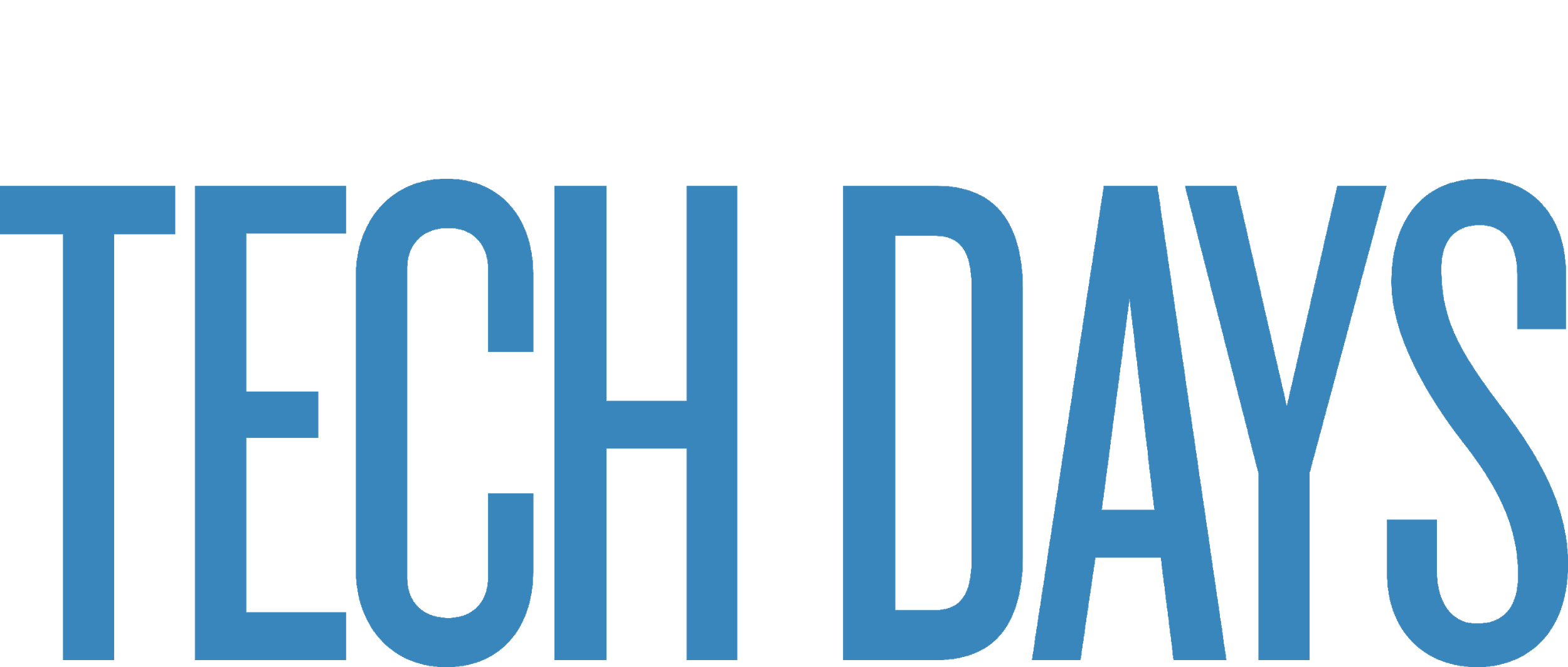 CWE-190: Integer Overflow or Wraparound
volatile uint32_t myRegister;int waitForFlag() {	int counter = 0;	while(myRegister == 0) {		counter++;	}	return counter;}
My_Register : Integer;pragma Volatile (My_Register);function Wait_For_Flag return Integeris	Counter : Integer := 0;begin	while My_Register = 0 loop		Counter := Counter + 1;	end loop;	return Counter;end Wait_For_Flag;
Integer overflow!
raised CONSTRAINT_ERROR : integer_overflow.adb:9 overflow check failed
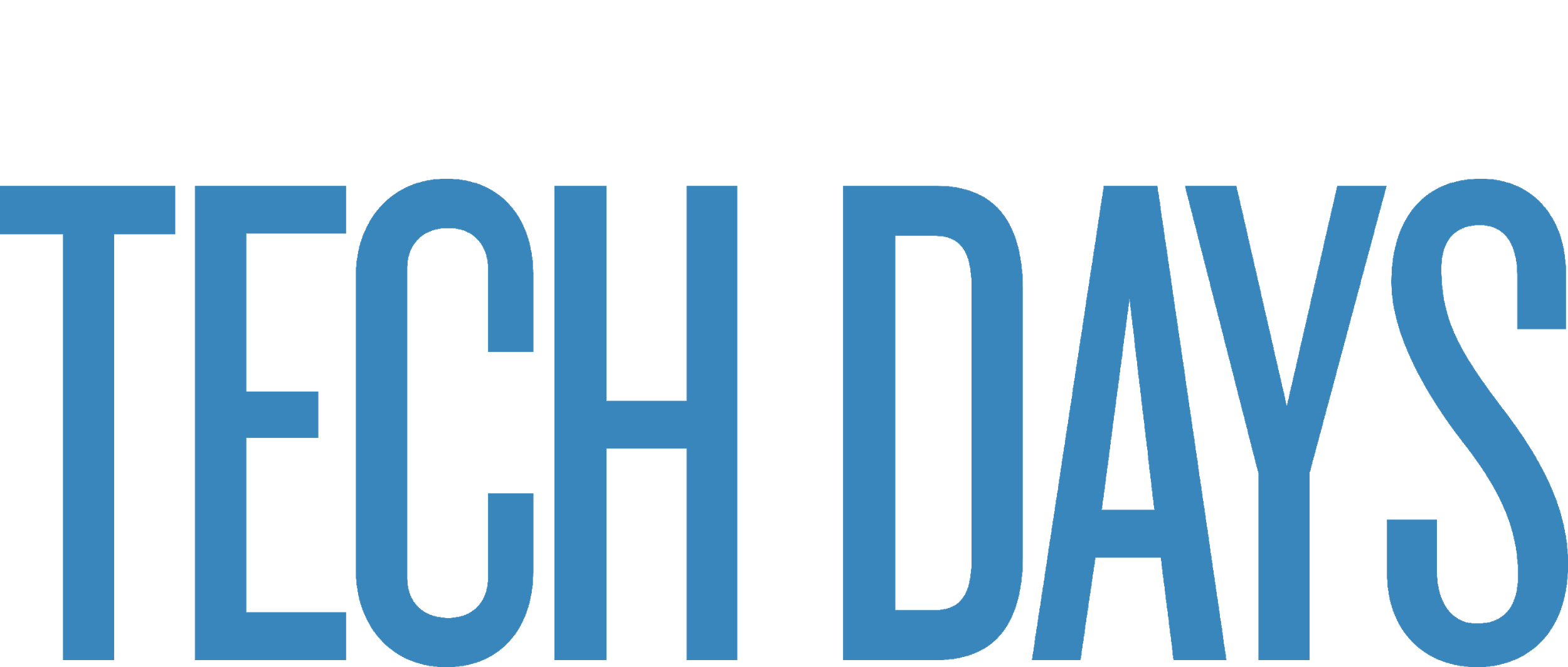 Static Mitigation CWE-120: Classic Buffer Overflow
procedure Mainis   type My_Array_Type is array (Natural range <>) of Integer;   procedure Foo (Arr : in out My_Array_Type; Len : Natural)   is   begin      for I in 1 .. Len loop         Arr (I) := Arr (I) + 1;      end loop;   end Foo;   procedure Bar   is      My_Array : My_Array_Type (1 .. 10) := (others => 0);   begin      Foo (Arr => My_Array, Len => 30);   end Bar;begin   Bar;end Main;
CodePeer Results:


buffer_overflow.adb:18:7: high: precondition (array index check [CWE 120]) failure on call to main.foo: requires Len = 0 or Len <= Arr'Last
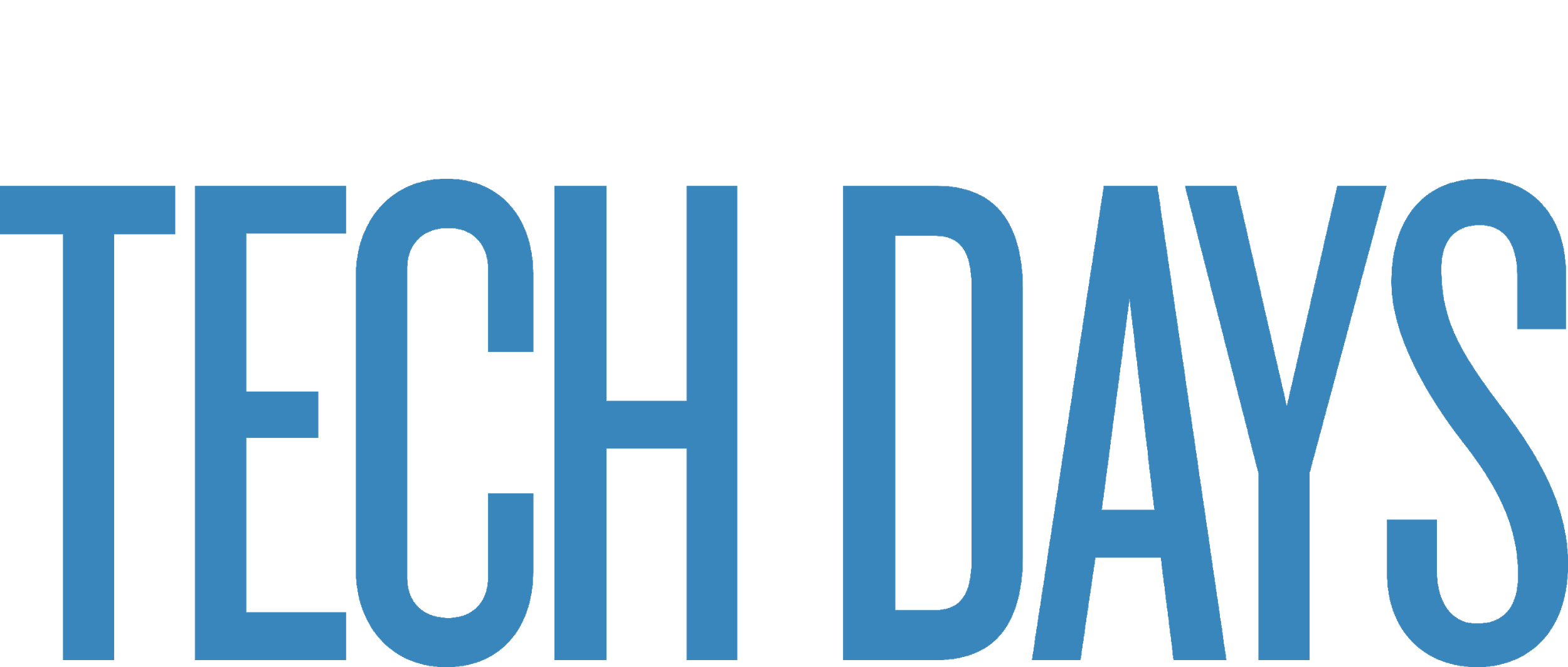 Static Mitigation CWE-190: Integer Overflow
procedure Main is    My_Register : Integer := 0;    pragma Volatile (My_Register);    function Wait_For_Flag return Integer    is        Counter : Integer := 0;    begin        while My_Register = 0 loop            Counter := Counter + 1;        end loop;        return Counter;    end Wait_For_Flag;    Ret : Integer;begin    Ret := Wait_For_Flag;end Main;
CodePeer Results:


integer_overflow.adb:10:32: low: overflow check [CWE 190] might fail: requires Counter <= Integer_32'Last-1
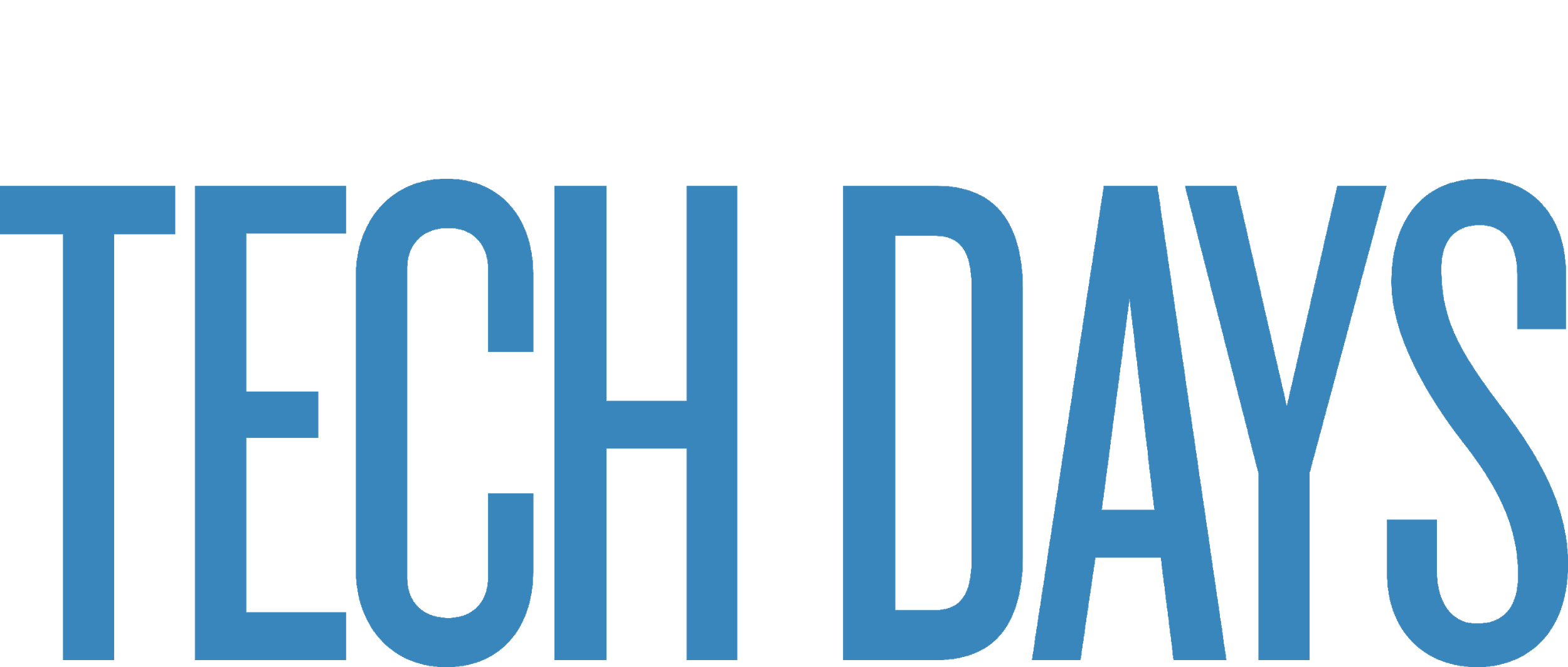 CWEs Mitigated with CodePeer
CWE’s mitigated by Ada
… plus these!
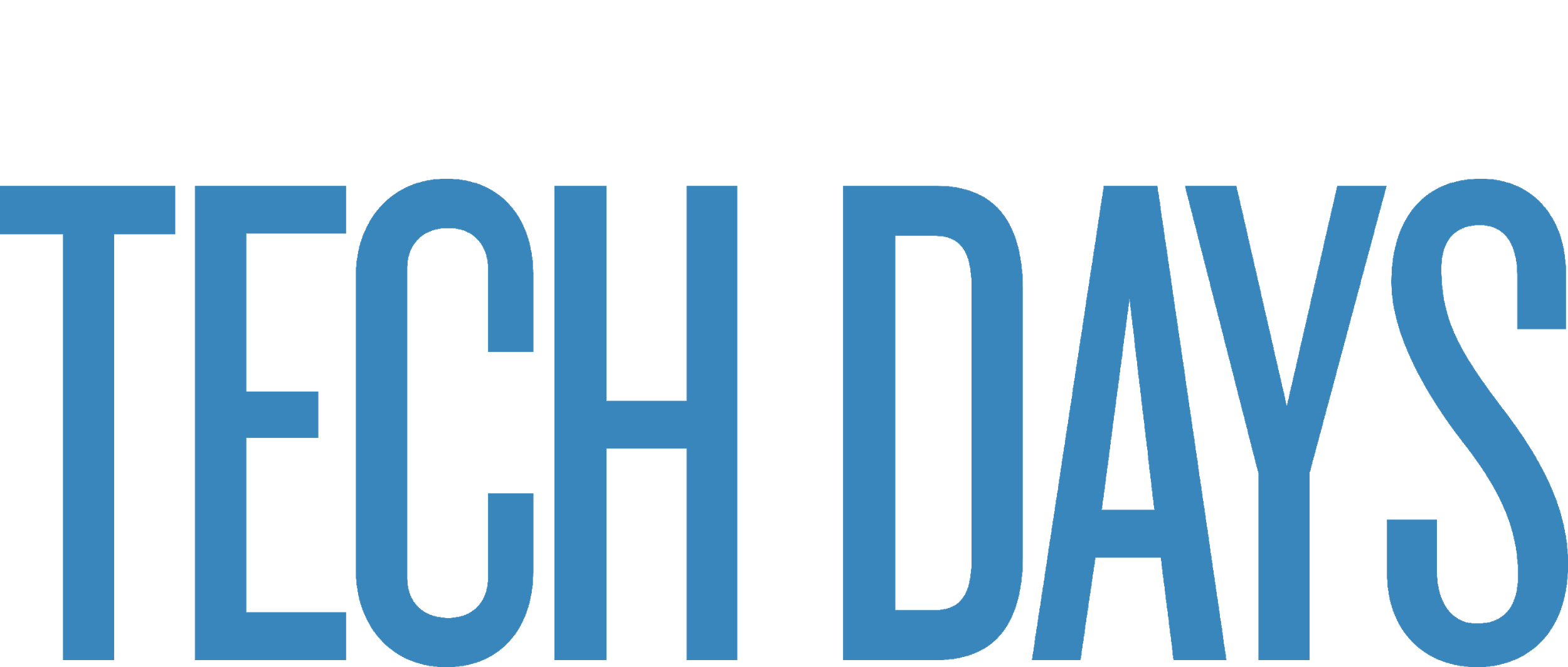 Static Mitigation CWE-457: Use of Uninitialized Variable
with Ada.Text_IO; use Ada.Text_IO;procedure Mainis    Global : Integer;    procedure Init_Global    is    begin        Global := 0;    end Init_Global;begin    --  Init_Global;    Global := Global + 5;    Put_Line (Global'Img);end Main;
CodePeer Results:


uninit_var.adb:17:15: high: validity check [CWE 457]: Global is uninitialized here
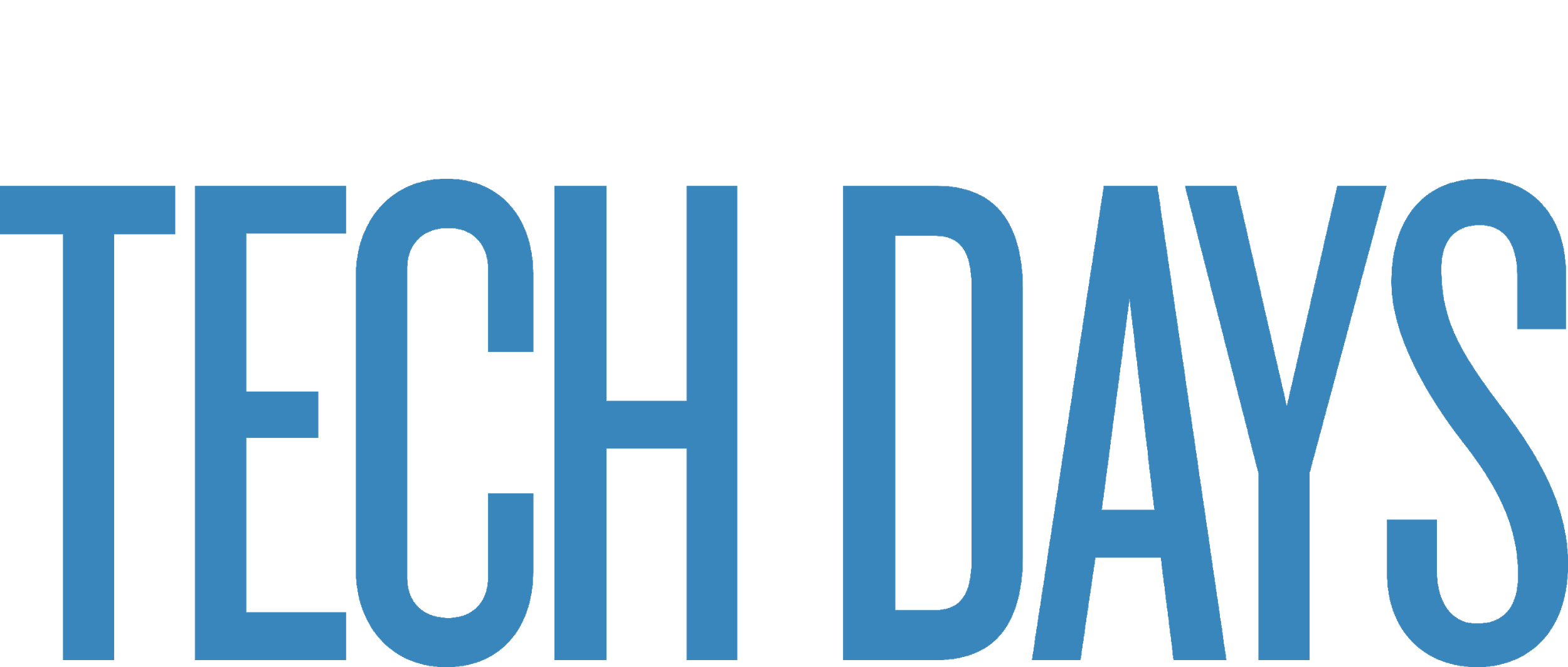 How many CWE violations will CodePeer find?
with Ada.Text_IO; use Ada.Text_IO;procedure Mainis    Flag : Boolean := False;    Counter : Integer;begin    loop        if Flag then            Put_Line ("Exiting...");            exit;        else            Counter := Counter + 1;            Put_Line ("Loop #" & Counter'Img);        end if;    end loop;end Main;
CodePeer Results:


unreachable_exit.adb:11:12: medium warning: loop does not complete normally [CWE 835]
unreachable_exit.adb:11:12: low warning: test always false [CWE 570] because Flag = false

unreachable_exit.adb:12:13: medium warning: dead code [CWE 561] because Flag = false

unreachable_exit.adb:15:24: low: validity check [CWE 457]: Counter might be uninitialized
unreachable_exit.adb:15:32: low: overflow check [CWE 190] might fail: requires Counter <= Integer_32'Last-1
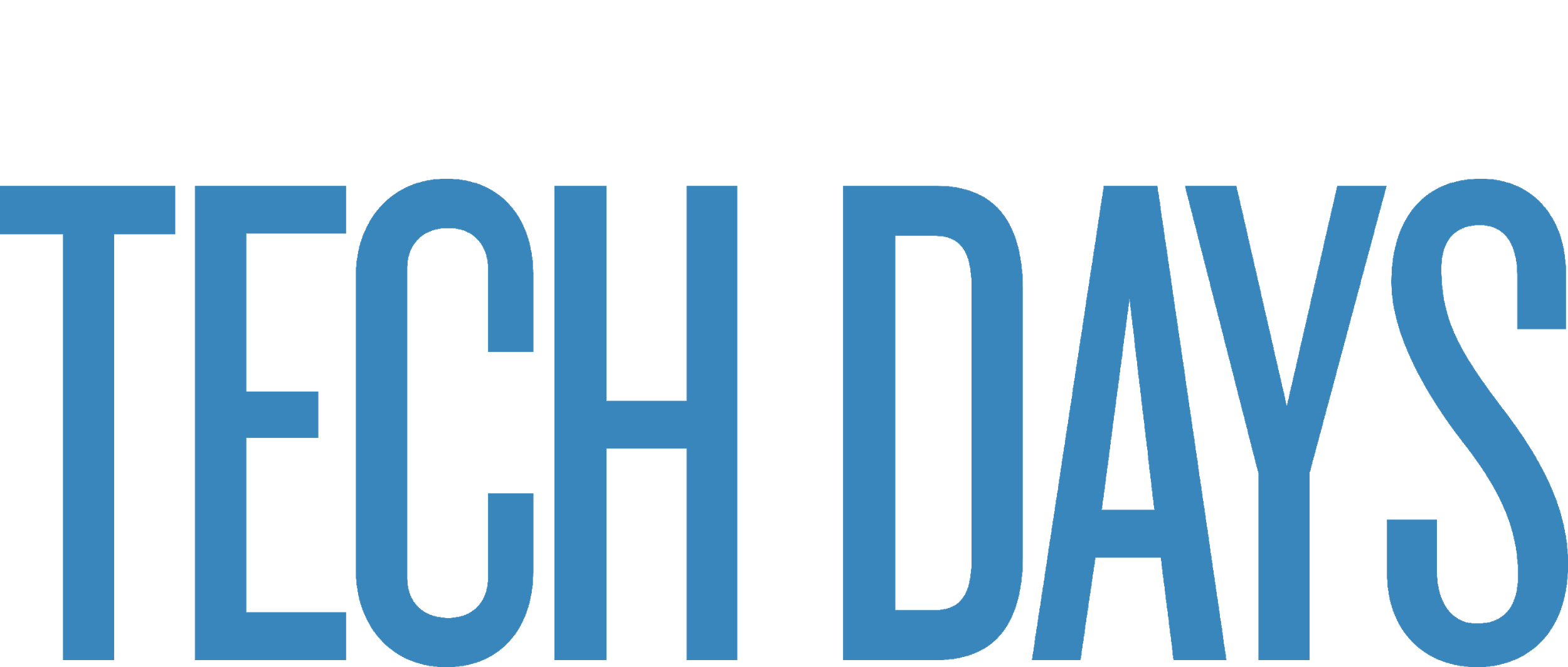 CWEs Mitigated with SPARK Pro
CWE’s mitigated by Ada
CWE’s mitigated with CodePeer
… plus these!
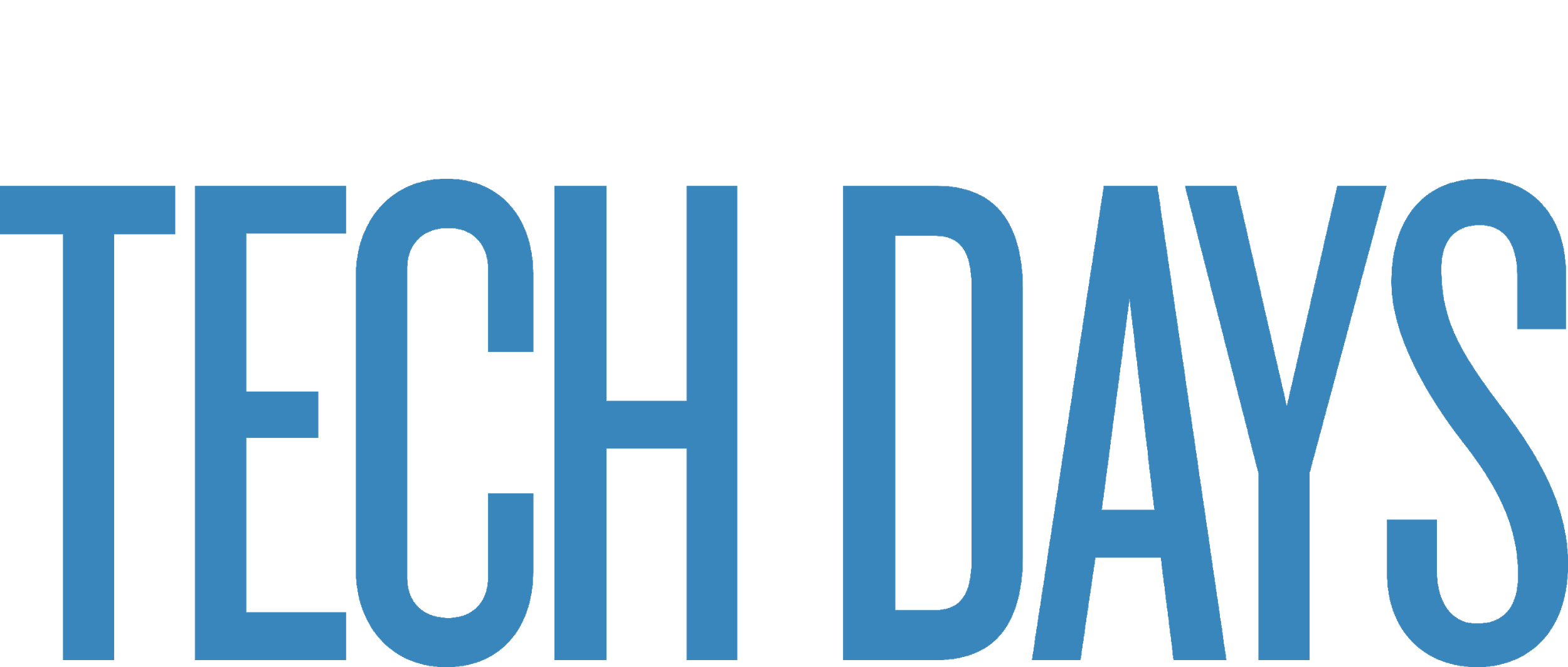 Restricting to Prevent
pragma Restrictions (Restriction_Identifier)
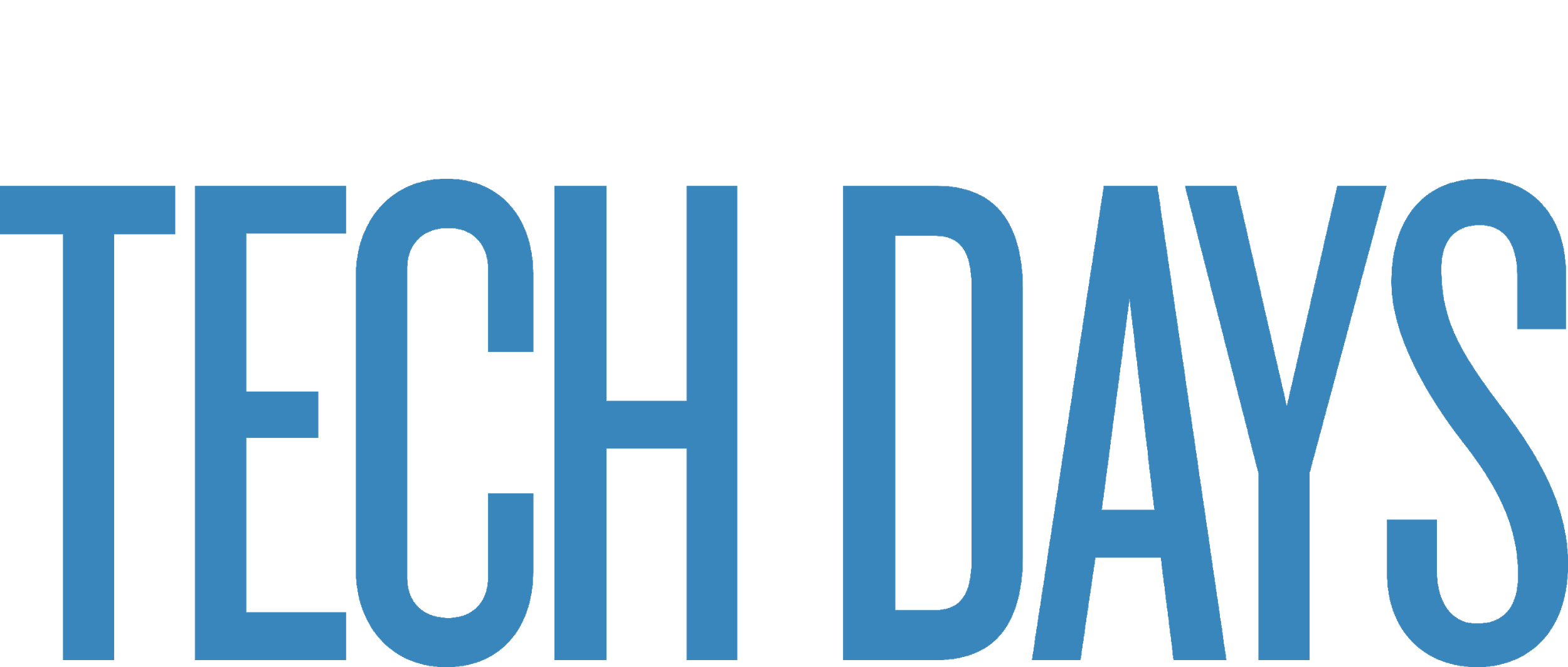 * 2011 CWE/SANS Top 25 Most Dangerous Software Errors (https://cwe.mitre.org/top25/)
Reduce risk!

Use Ada, SPARK, & CodePeer
Mitre recognized CWE-compatible products!
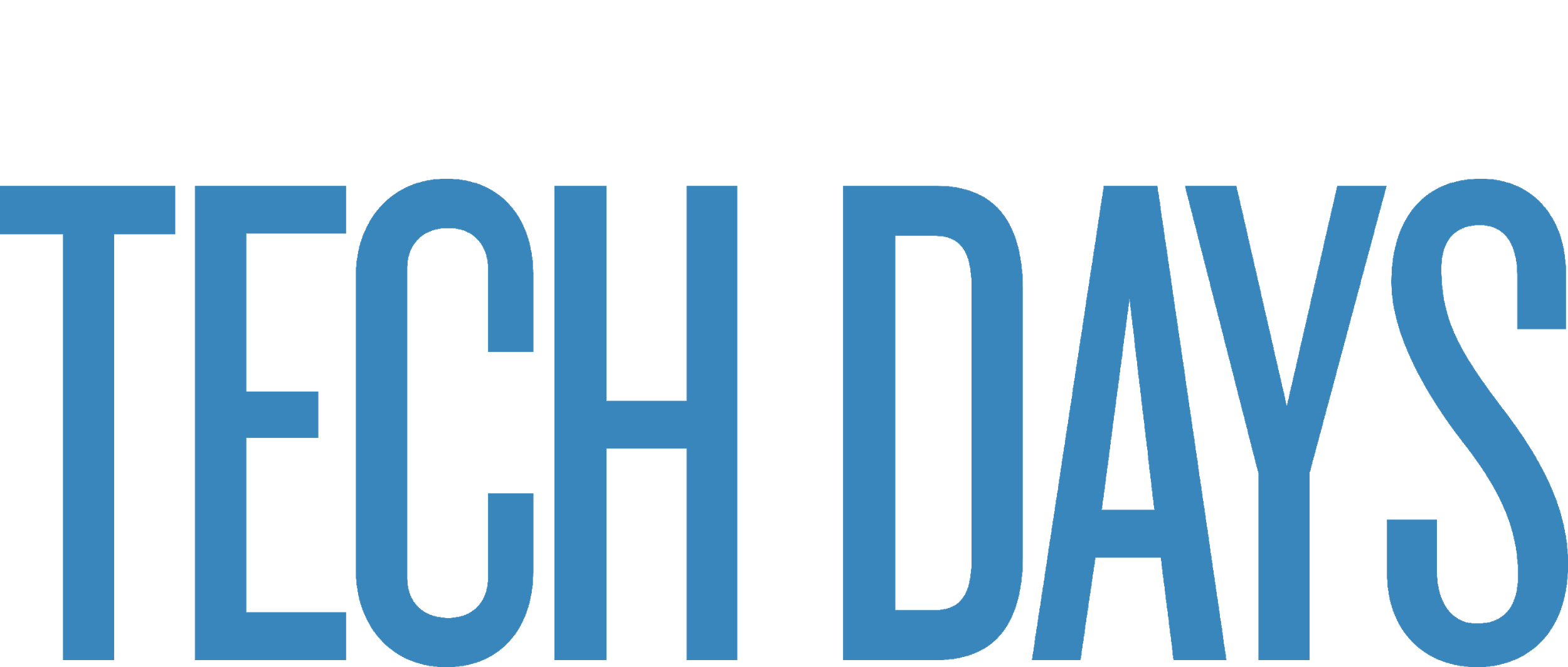 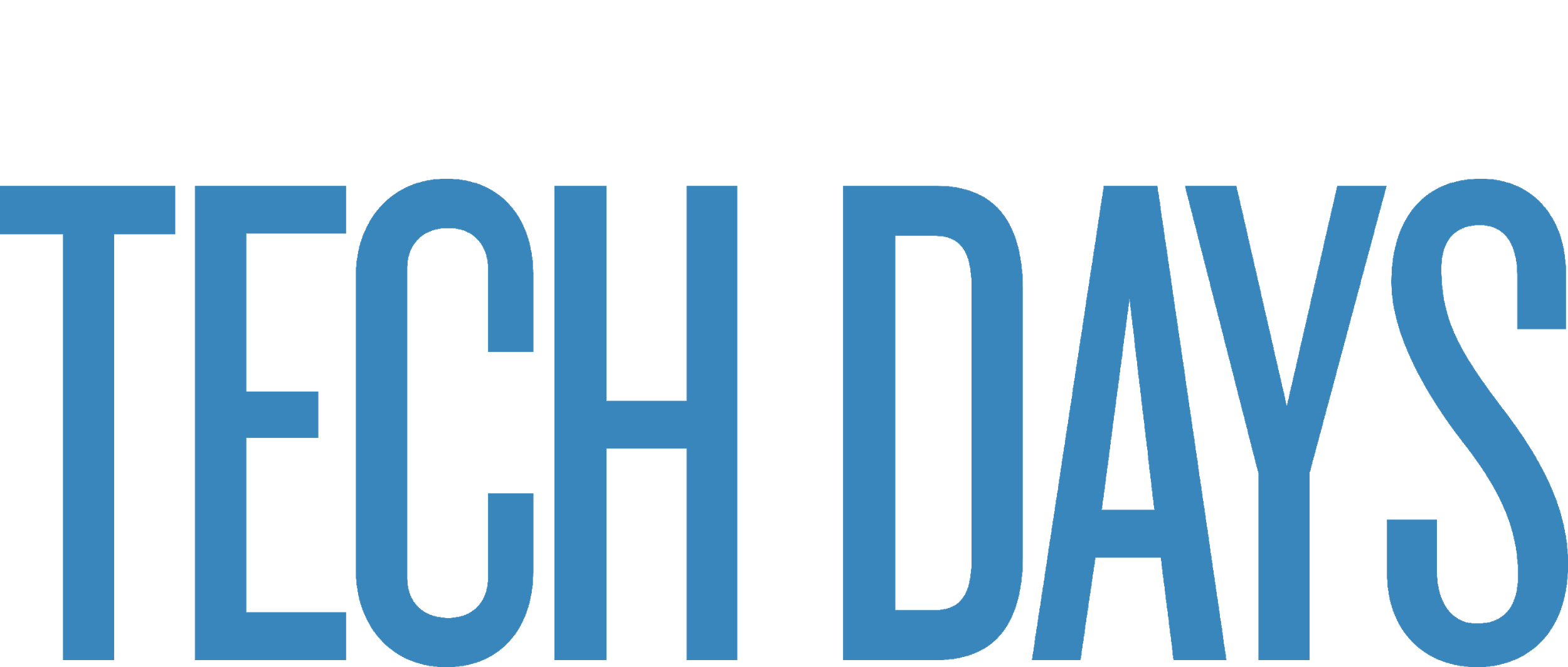